Что ты знаешь об олимпиаде?
Интерактивная игра-викторина
Автор-составитель
 Савельева О.Н.
 старший воспитатель МБДОУ № 47 г. Тулы
Правила игры
Начать игру
Правила игры
Игра предназначена для детей 6-8 лет.
Цель игры: закрепить знания детей об олимпийском движении и видах спорта.
Ход игры: играть могут от 1 до 4 человек. Игроки определяют очерёдность ходов. Далее первый игрок выбирает одну из трёх категорий и вопрос. По щелчку мыши появляется вопрос. Если игрок затрудняется дать ответ можно посмотреть варианты ответа, щёлкнув мышью по соответствующей кнопке, и выбрать один из предложенных вариантов. Если ответ дан, то можно проверить его правильность, выбрав соответствующую кнопку. Далее вернуться к началу игры. Ход переходит к следующему игроку. Ведущий игры (воспитатель) следит за соблюдением правил и при необходимости зачитывает вопросы, а также следит за счётом игры.
                                  Приятной игры!
Начать игру
Выберете категорию и номер вопроса
История олимпийских игр
1
2
3
4
Олимпийские традиции
1
2
3
4
Спорт
1
2
3
4
Закончить игру
В какой стране придумали Олимпийские игры?
Посмотреть варианты ответа
Правильный ответ
В какое время года проводятся Олимпийские игры?
Посмотреть варианты ответа
Правильный ответ
В каком городе проходили летние олимпийские игры 2012 года?
Посмотреть варианты ответа
Правильный ответ
Какой город будет принимать зимнею олимпиаду 2014 года?
Посмотреть варианты ответа
Правильный ответ
Что зажигают перед началом Олимпиады?
Посмотреть варианты ответа
Правильный ответ
Назовите олимпийский девиз.
Посмотреть варианты ответа
Правильный ответ
Что изображено на эмблеме Олимпийского движения?
Посмотреть варианты ответа
Правильный ответ
Назовите талисман зимних олимпийских игр в Сочи.
Посмотреть варианты ответа
Правильный ответ
Какой из зимних видов спорта является командным?
Посмотреть варианты ответа
Правильный ответ
К какой группе зимних видов спорта относиться фигурное катание?
Посмотреть варианты ответа
Правильный ответ
Назовите представленные на картинке виды спорта. Выберете лишний. Объясните ответ.
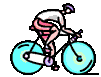 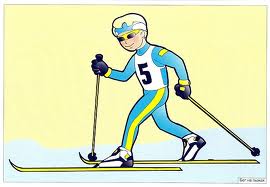 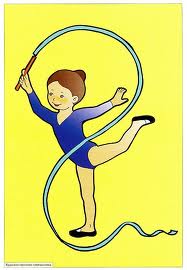 Какое снаряжение нужно прыгуну с трамплина?
Посмотреть варианты ответа
Правильный ответ
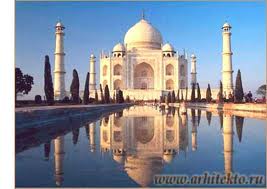 Древняя Индия
Древняя Греция
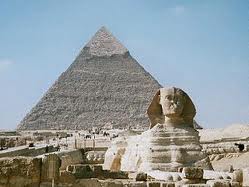 Древний Египет
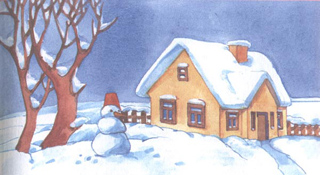 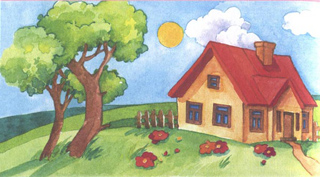 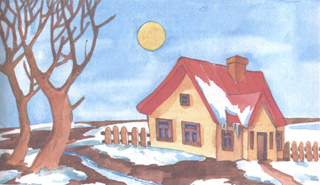 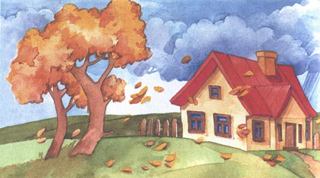 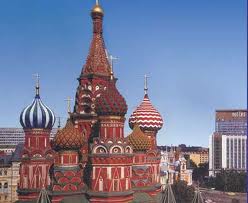 Москва
Лондон
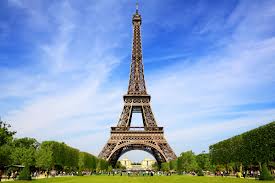 Париж
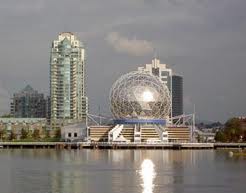 Ванкувер
Сочи
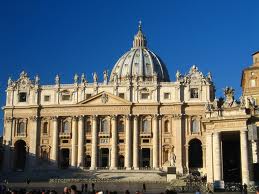 Рим
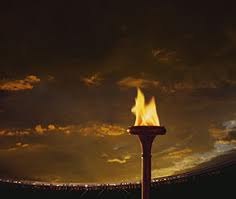 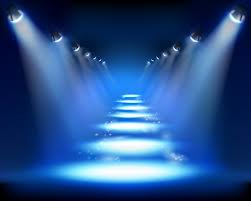 Быстрее, выше, сильнее
Главное – не победа, а участие
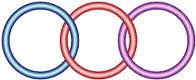 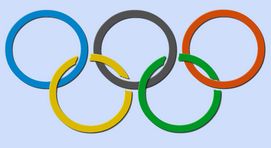 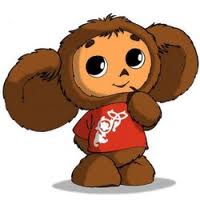 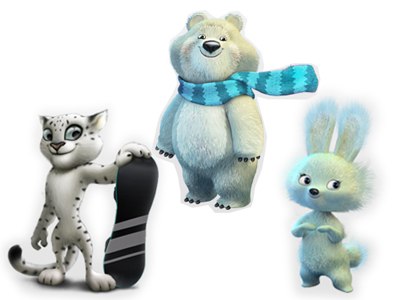 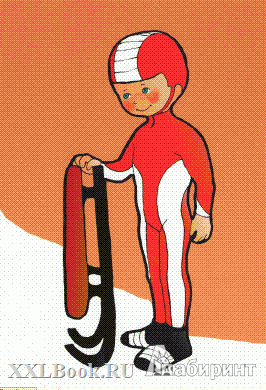 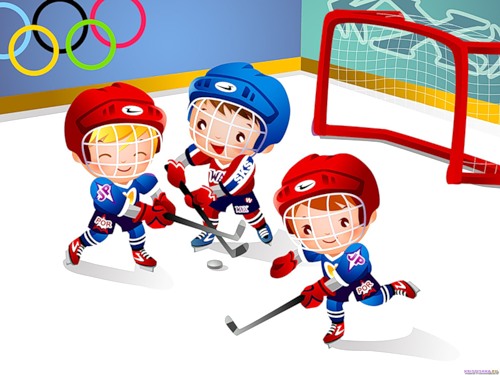 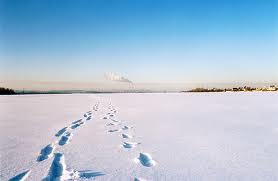 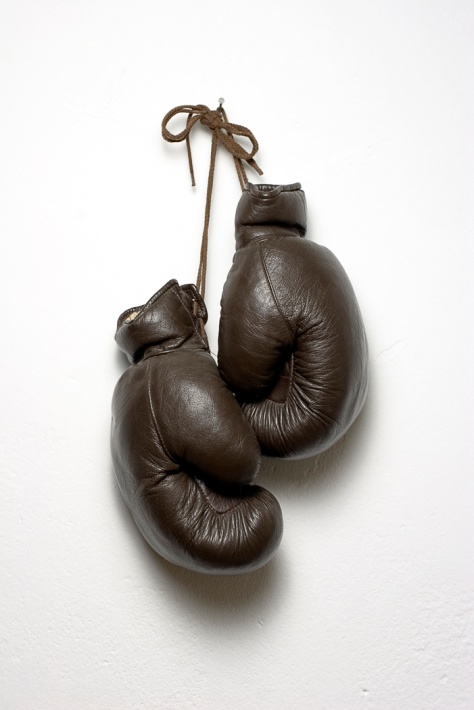 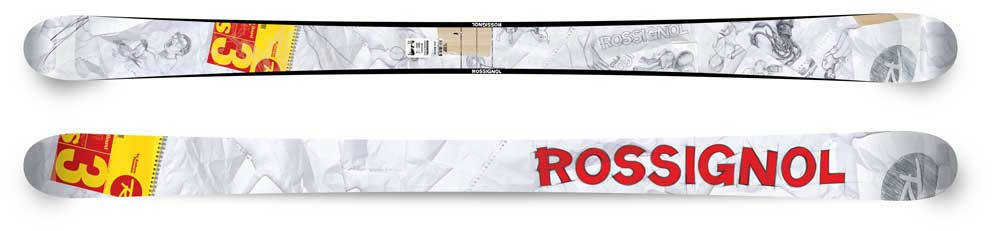 Древняя Греция
вернуться 
к началу игры
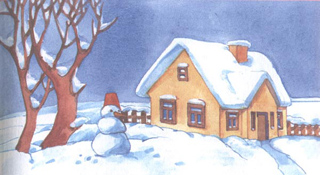 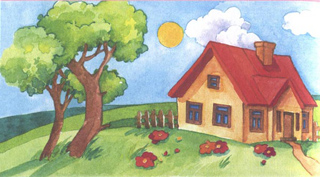 вернуться 
к началу игры
Лондон
вернуться 
к началу игры
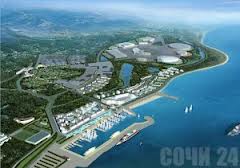 Сочи
вернуться 
к началу игры
вернуться 
к началу игры
Быстрее, выше, сильнее
Вернуться
 к началу игры
вернуться 
к началу игры
Вернуться
 к началу игры
вернуться 
к началу игры
вернуться 
к началу игры
вернуться 
к началу игры
Конец игры